ISO 50001 - Systematyczne zarządzanie energiąAnna Rybaczuk, Częstochowa, 09.05.2017 r.
USTAWA z dnia 20 maja 2016 r. O efektywności energetycznej
USTAWA z dnia 20 maja 2016 r. O efektywności energetycznej
AUDYT EFEKTYWNOŚCI ENERGETYCZNEJ − opracowanie zawierające analizę̨ zużycia energii oraz określające stan techniczny obiektu, urządzenia technicznego lub instalacji, zawierające wykaz przedsięwzięć́ służących poprawie efektywności energetycznej obiektu, urządzenia technicznego lub instalacji, a także ocenę̨ ich opłacalności ekonomicznej i możliwej do uzyskania oszczędności energii

EFEKTYWNOŚĆ ENERGETYCZNA − stosunek uzyskanej wielkości efektu użytkowego danego obiektu, urządzenia technicznego lub instalacji, w typowych warunkach ich użytkowania lub eksploatacji, do ilości zużycia energii przez ten obiekt, urządzenie techniczne lub instalację, albo w wyniku wykonanej usługi niezbędnej do uzyskania tego efektu
USTAWA z dnia 20 maja 2016 r. O efektywności energetycznej
Art. 36. 1. Przedsiębiorca w rozumieniu ustawy z dnia 2 lipca 2004 r. o swobodzie działalności gospodarczej z wyjątkiem mikroprzedsiębiorcy, małego lub średniego przedsiębiorcy w rozumieniuart. 104−106 tej ustawy, przeprowadza co 4 lata audyt energetyczny przedsiębiorstwa lub zleca jego przeprowadzenie.
2. Przepisu ust. 1 nie stosuje się do przedsiębiorcy posiadającego:1) system zarządzania energią określony w Polskiej Normie dotyczącej systemów zarządzania energią, wymagań i zaleceń użytkowania lub2) system zarządzania środowiskowego, (EMAS)
− jeżeli w ramach tych systemów przeprowadzono audyt energetyczny przedsiębiorstwa
Audyt energetyczny a przegląd
Audyt energetyczny
Według wytycznych Krajowej Agencji Poszanowania Energii, audyt procesu technologicznego jest analizą i oceną potencjału w zakresie wzrostu efektywności energetycznej: 
zamkniętych procesów technologicznych lub produkcyjnych oraz procesów pomocniczych i poszczególnych urządzeń́ wchodzących w skład ciągu technologicznego
stosowanych procedur i regulaminów wpływających na efektywność́ energetyczną.
Przegląd energetyczny
Urządzenia technologiczne -określenie strat energii elektrycznej wynikających z charakteru pracy urządzeń 
Wewnętrzne sieci przesyłowe - straty w zasilaniu procesów technologicznych w energię elektryczną (praca transformatorów, falowników)
Źródła ciepła, energii elektrycznej i klimatyzacji - analizy możliwości lepszego wykorzystania własnych źródeł zasilania 
Wewnętrzne sieci ciepłownicze - sposób wykonania (typ, rodzaj) i stan izolacji sieci przesyłowych dostosowanie  przekrojów rur i tras rurociągów
Oświetlenie – system, rodzaj oświetlenia
Miejsca konsumpcji energii
Ogrzewanie
Produkcja
Oświetlenie
Wentylacja/klimatyzacja
Zużycie paliw (LPG, gaz, ON itp.)
Sprężone powietrze/para technologiczna
Inne
Biuro
Struktura zużycia energii
Wskaźnik zużycia energii/ tonę produkcji
Wskaźnik emisji CO2 (carbon footprint)
Zużycie energii elektrycznej na poszczególne urządzenia
Miejsca znaczącego zużycia energii
PRODUKCA: analiza szczegółowa poszczególnych urządzeń wykazała znaczące zużycie w obszarze chłodzenia wyrobów i dostawy sprężonego powietrza.

INNE: znaczące zużycie energii przy podgrzewaniu wody do celów socjalnych OŚWIETLENIE; Znaczące zużycie do oświetlenia   hali produkcyjnej

SPRĘŻONE POWIETRZE: pomiary i analiza wykazały straty przesyłowe.
Energia bazowa i WWE
Energię bazową ustalono na lata 2011 do 2016 ze względu na najbardziej stabilne zużycie energii.
WWE – zużycie energii/ tonę produkcji.

Ze względu na przewidywaną w przyszłości zmienność produkcji założono, że równolegle drugim wskaźnikiem będzie CFP.
Przewidywane działania
Zmiana systemu oświetlenia: oświetlenie strefowe – przewidywany efekt 10%
Zmiana rodzaju stosowanych żarówek na Led - przewidywany efekt 10%
wymiana worków filtrujących  w urządzeniu nr 1 – zmniejszenie zużycia prądu o 10%
zmiana sposobu sterowania urządzeniu nr 2, tak aby silniki   cały czas na 100% - zamontowanie sterowania falownikami
Zainstalowanie wymiennika ciepła na sprężarce celem odzysku ciepła do podgrzewania wody 
Zainstalowanie solarów do zasalania oświetlenia zewnętrznego 
Uszczelnienie systemu sprężonego powietrza
Zmiana systemu planowania produkcji prawidłowe obciążenie urządzeń́ obniża zużycie energii na tonę produkcji
Efektywność energetyczna w organizacji – sterowanie operacyjne
Ustalenie kierunków prowadzących do oszczędności energii i określenie działań umożliwiających osiąganie zamierzeń

PRZYKŁADY

W obszarze całej organizacji:
Wykonywanie regularnych prac konserwacyjnych urządzeń wykorzystujących energię. Procedury konserwacyjne są udokumentowane w instrukcjach obsługi i konserwacji.
Regularne sprawdzanie warunków pracy i ustawienia urządzeń.
Kontrolowanie wdrożonych praktyk oszczędzania energii.
Efektywność energetyczna w organizacji - sterowanie operacyjne
CHŁODZENIE
Ciśnienie wody  ustawione   na minimalny poziom zapewniający   zapotrzebowanie na chłodzenie 
Sprawność urządzeń reguluje się w ustalonych odstępach czasu np. raz w miesiącu

SPRĘŻONE POWIETRZE
Regularne sprawdzanie  systemu sprężonego powietrza na okoliczność wycieków, naprawia się takie wycieki
Ciśnienie  w systemie sprężonego powierza  ustawione na minimalnym dopuszczalnym poziomie zapewniającym bezawaryjną dostawę
Efektywność energetyczna w organizacji – sterowanie operacyjne
HVAC (ogrzewanie, wentylacja, klimatyzacja)
Regularne  prace kontrolne konserwacyjne urządzeń (np. wentylatory i kanały powietrzne, filtry)
Elementy instalacji klimatyzacyjnych są utrzymywane w dobrym stanie
Zainstalowano termostaty na grzejnikach i regularnie są sprawdzane
Określono minimalne wymogi grzewcze dla poszczególnych stref w budynkach
Kontrola pracy urządzeń klimatyzacyjnych czy pracują według ustalonych parametrów  
Sprawdzanie  elementów  takich jak izolacja cieplna oraz zewnętrzne zacienienie
Wyłączanie zbędnych elementów grzewczych
Regularne przeglądy i konserwacja okien i drzwi
Efektywność energetyczna w organizacji
OŚWIETLENIE
Ograniczenie zbędnego oświetlenia
Wprowadzenie oświetlenia strefowego
Wprowadzenie żarówek energooszczędnych i/lub czujników ruchu

SILNIKI
Wyłączanie zbędnych urządzeń: wentylatory, pompy itp. 	
Zastosowania „łagodnego startu” do urządzeń często uruchamianych	
Sukcesywne wprowadzanie wysokoefektywnych silników elektrycznych
Wprowadzenie falowników tam gdzie to możliwe i zasadne
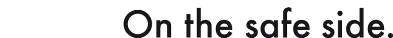 Dziękuję!
www.dekra.pl